Neue Autorität
Stärke statt Macht
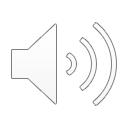 Alte Muster
Autoritäre Erziehung
Antiautoritäre Erziehung
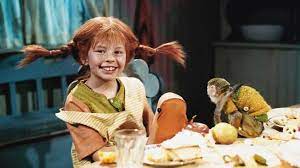 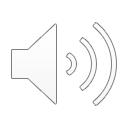 Und dann??
Ratlosigkeit, Ohnmacht
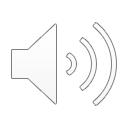 Neue Autorität
Prinzipien der neuen Autorität
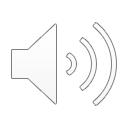 Präsenz
Physische und Psychische Präsenz
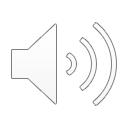 Widerstand
Entschlossenheit und Beharrlichkeit
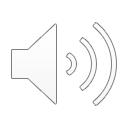 Selbstkontrolle
Eigene Handlung bestimmen
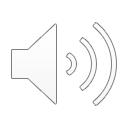 Aufschub und Deeskalation
Das Eisen schmieden, wenn es kalt ist
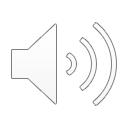 Vernetzung
Repräsentanten eines Netzwerkes
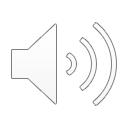 Öffentlichkeit
Gemeinsame Haltung öffentlich machen
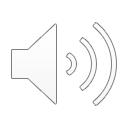 Wiedergutmachung
Lernerfahrung
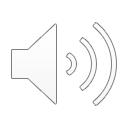